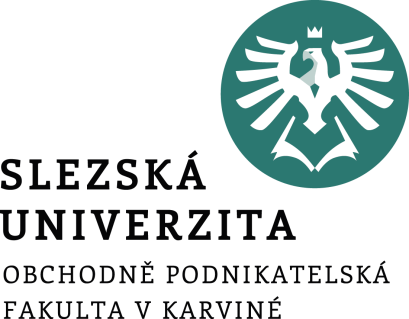 Daňové aspekty využití jednotlivých finančních produktů
Ing. Roman Hlawiczka, Ph.D.
Katedra financí a účetnictví
Odečitatelné položky
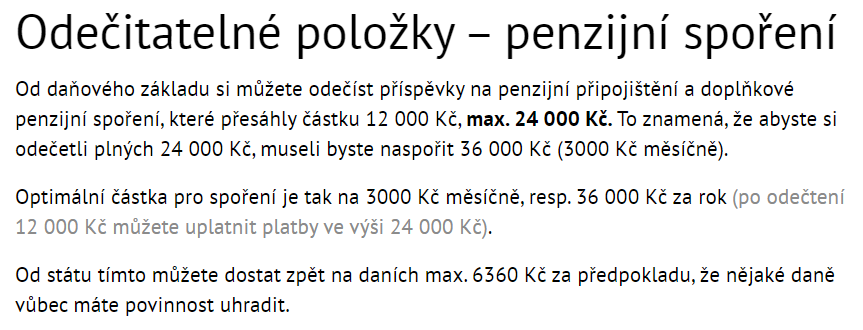 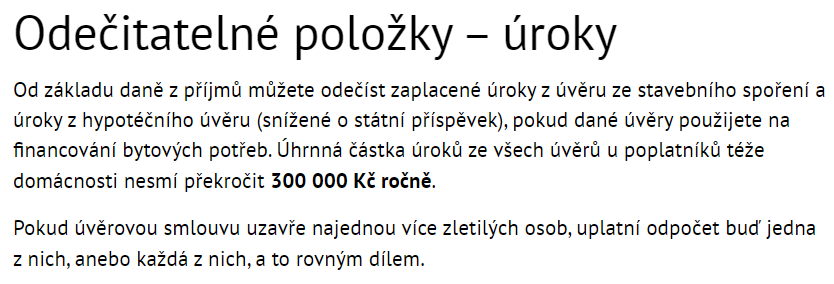 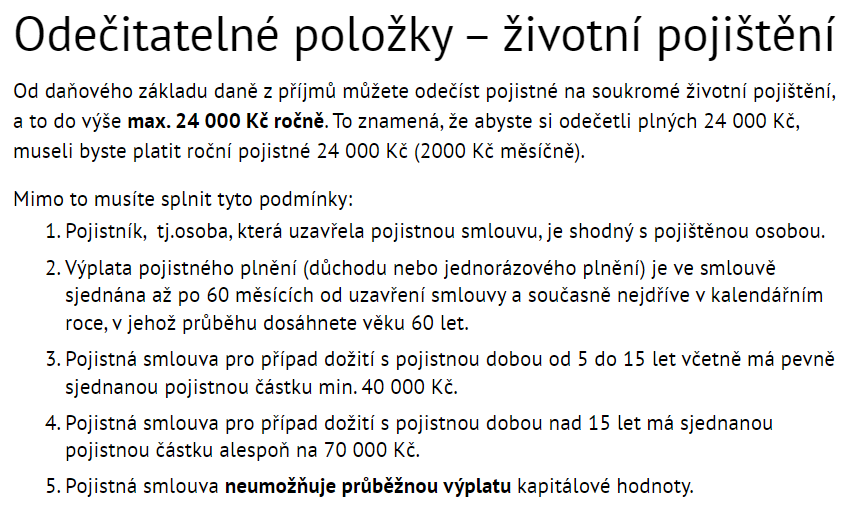 Organizace výuky
Veškeré materiály ke studiu předmětu budou průběžně k dispozici v IS v Interaktivní osnově.
Úvodní informace do kurzu Finanční poradenství
Děkuji za pozornost a přeji pěkný den 